Consumer Theory: Indifference Curves Part 3
ECON 300
Fall 2023
DEPARTMENT OF BUSINESS & ECONOMICS
1
Quiz #01 Recovery Statistics
Fall 2023
DEPARTMENT OF BUSINESS & ECONOMICS
2
Review of Previous Lecture
We were talking about…

The subjective rate of exchange between two goods that left the consumer equally satisfied.

Covered “slope between bundles A and B”

Reached the concept of the “slope at the bundle.”

Defined partial derivatives.
Fall 2023
DEPARTMENT OF BUSINESS & ECONOMICS
3
Marginal Utility
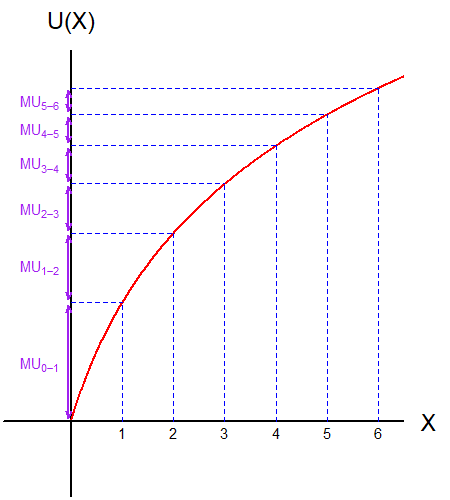 Fall 2023
DEPARTMENT OF BUSINESS & ECONOMICS
4
Marginal Utility
However, our models assume continuous goods. (i.e., can purchase “fractional” items) 

Marginal Utility is defined as the partial derivative of the utility function.

It can be calculated as the slope of the utility function at a given point.
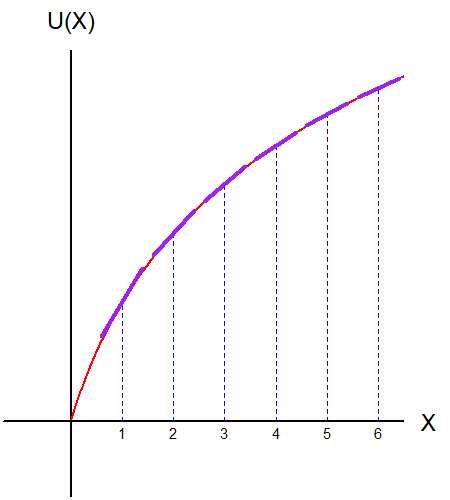 Fall 2023
DEPARTMENT OF BUSINESS & ECONOMICS
5
The Law of Diminishing Marginal Utility
The marginal utility must decrease as the quantity of goods consumed increases.

Loosely translated in plain words, “consumers are less happy with goods that they have already had.”
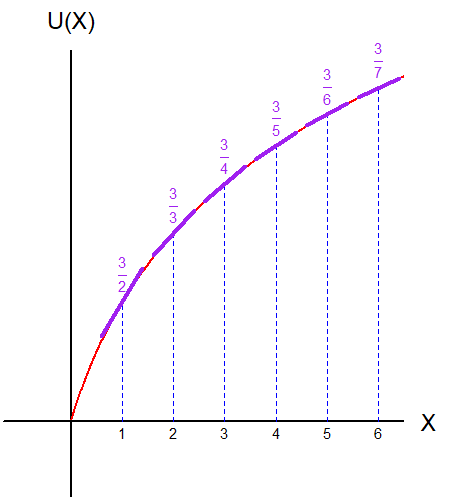 Fall 2023
DEPARTMENT OF BUSINESS & ECONOMICS
6
The Marginal Rate of Substitution
Recall that we wanted to find the slope of the indifference curve, which was claimed to be the consumers’ subjective rate of exchange.

This lead us down a rabbit hole of partial derivatives and marginal utilities.

So how does this relate to the slope of the indifference curve?
Fall 2023
DEPARTMENT OF BUSINESS & ECONOMICS
7
The Marginal Rate of Substitution
Suppose that we are given this indifference curve.

We covered why the slope of the indifference curve is the subjective rate of exchange.

We also covered why we want to find the instantaneous slope.
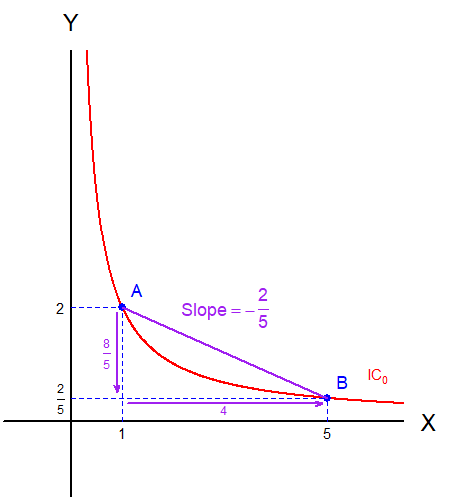 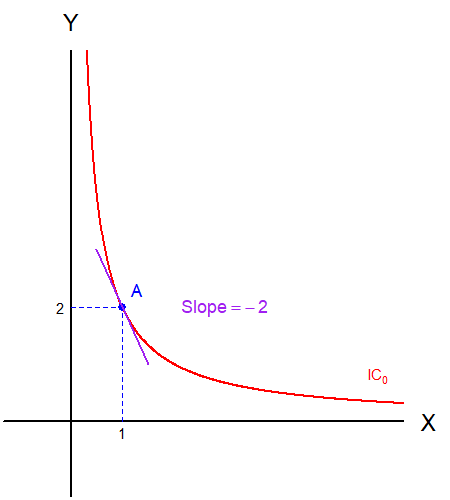 Fall 2023
DEPARTMENT OF BUSINESS & ECONOMICS
8
The Marginal Rate of Substitution
Fall 2023
DEPARTMENT OF BUSINESS & ECONOMICS
9
The Marginal Rate of Substitution
Fall 2023
DEPARTMENT OF BUSINESS & ECONOMICS
10
The Marginal Rate of Substitution
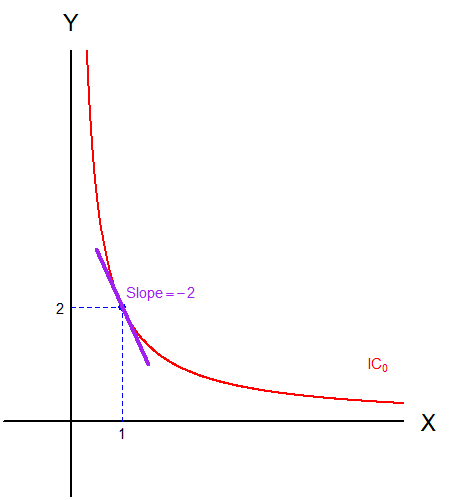 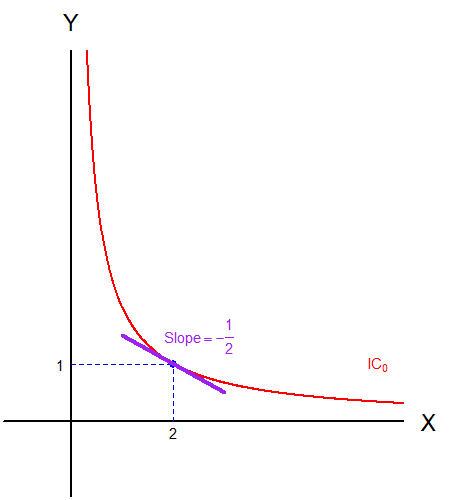 Fall 2023
DEPARTMENT OF BUSINESS & ECONOMICS
11
The Marginal Rate of Substitution
Fall 2023
DEPARTMENT OF BUSINESS & ECONOMICS
12
“Families” of Utility Functions and ICs
Throughout the semester, we will be working three different “families” of utility functions.
Cobb-Douglas Utility Functions
Linear Utility Functions
Leontief Utility Functions

Each family of utility function stands in for a specific type of preferences.

Most indifference curves that we have been plotting come from a variation of the Cobb-Douglas utility function.
Fall 2023
DEPARTMENT OF BUSINESS & ECONOMICS
13
The Cobb-Douglas Utility Function
Fall 2023
DEPARTMENT OF BUSINESS & ECONOMICS
14
The Cobb-Douglas Utility Function
Similarly, points closer to the origin represent lower utility levels.

The points further away from the origin represent bundles of greater utility.

Like the budget constraint, the indifference curve splits the commodity space in two.
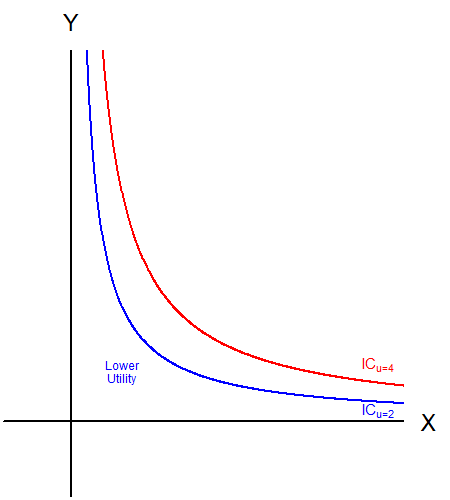 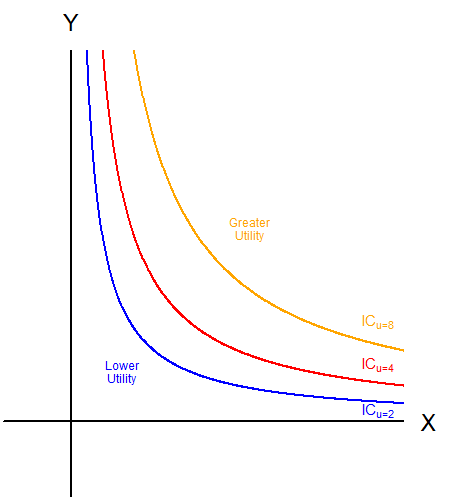 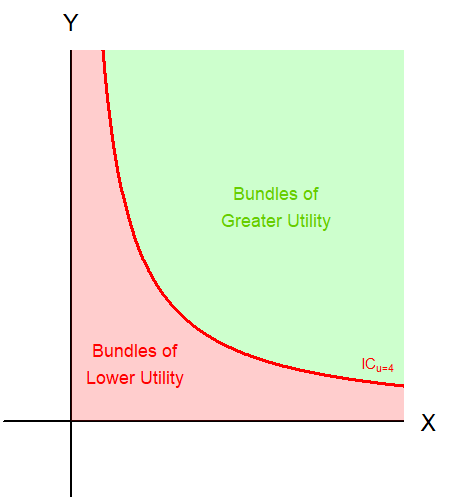 Fall 2023
DEPARTMENT OF BUSINESS & ECONOMICS
15
The Linear Utility Function
Fall 2023
DEPARTMENT OF BUSINESS & ECONOMICS
16
The Linear Utility Function
Fall 2023
DEPARTMENT OF BUSINESS & ECONOMICS
17
The Linear Utility Function
Fall 2023
DEPARTMENT OF BUSINESS & ECONOMICS
18
The Linear Utility Function
Points further away from the origin represent higher utility.
Fall 2023
DEPARTMENT OF BUSINESS & ECONOMICS
19
The Leontief Utility Function
Fall 2023
DEPARTMENT OF BUSINESS & ECONOMICS
20
The Leontief Utility Function
Bundle A, B, and C provide the same level of utility.

“Having more of one good means nothing if I don’t have enough of the other to complement it.”

We can tell that the goods are perfect complements.
Fall 2023
DEPARTMENT OF BUSINESS & ECONOMICS
21
The Leontief Utility Function
Fall 2023
DEPARTMENT OF BUSINESS & ECONOMICS
22
The Leontief Utility Function
Fall 2023
DEPARTMENT OF BUSINESS & ECONOMICS
23
The Leontief Utility Function
Points further away from the origin represent higher utility.
Fall 2023
DEPARTMENT OF BUSINESS & ECONOMICS
24
Recap of Today’s Lecture
The Law of Diminishing Marginal Utility.

Marginal Rate of Substitution.

Cobb-Douglas Utility Functions.

Linear Utility Functions.

Leontief Utility Functions.
Fall 2023
DEPARTMENT OF BUSINESS & ECONOMICS
25
Next Lecture
Starting off the Utility Maximization Problem.

Conditions of Utility Maximization.

Comparing Slopes
Fall 2023
DEPARTMENT OF BUSINESS & ECONOMICS
26